Dňa 22.11. 2023 od 9:00 do 12:00 hod. Vás pozývame na DEŇ OTVORENÝCH DVERÍ.


Našou ambíciou je predstaviť Vám interaktívne vyučovacie metódy v predmetoch vyučovaných v anglickom jazyku, 
previesť Vás priestormi školy (triedy, IT učebne, laboratóriá) a stráviť s Vami príjemný čas pri rozhovoroch 
s vedením školy a občerstvení. Okrem žiakov sú srdečne vítaní aj rodičia, či sprevádzajúci učitelia ZŠ.
PROGRAM:
9:00 – 9:30 otvorenie
9:30 – 12:00 zážitkové vyučovanie predmetov: anglický jazyk, dejepis, umenie a kultúra, chémia, fyzika, informatika 
(súčasťou budú aj súťaže a kvízy s možnosťou získať zaujímavé ceny)
9:30 – 12:00 výstava stavebníc Lego a kreatívna dielňa
12:00 – ukončenie
V prípade záujmu Vás prosíme o potvrdenie účasti do 20.11.2023 na email: coordinator.iro@sgfuturum.sk
V prípade akýchkoľvek otázok nás neváhajte kontaktovať na tel. č. 0908 728 698, rhulin@sgfuturum.sk
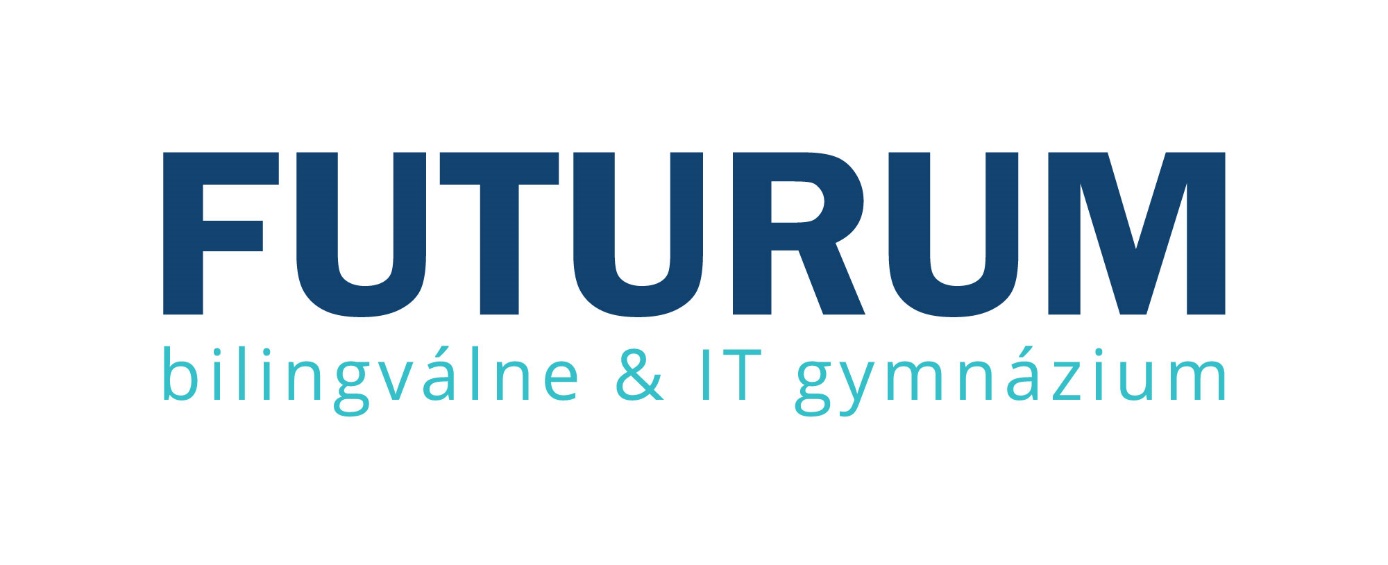